Topology Aware Data-Driven Inverse Kinematics
Edmond S. L. HoHong Kong Baptist University

Hubert P. H. ShumNorthumbria University
Yiu-ming CheungHong Kong Baptist University
P. C. YuenHong Kong Baptist University
Inverse Kinematics (IK)
An efficient tool for human movement design
Position constrain  Body joint angle
Good for movement with dense interactions
Problem: Produced motion may not necessary be natural
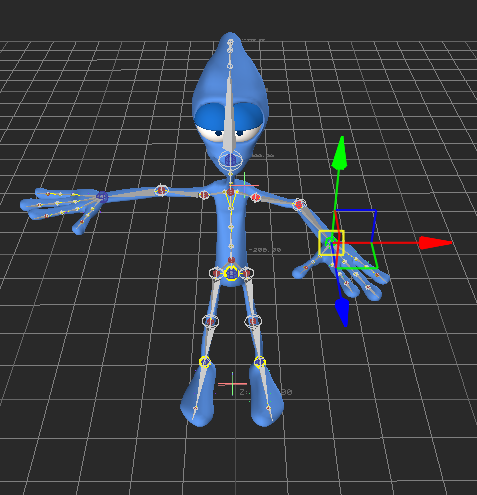 2
Topology Aware Data-Driven Inverse Kinematics
Data-Driven Inverse Kinematics
Considering naturalness based on captured motion
When calculating joint angle based on positional constraints, favoring those similar to the captured motion
Computational cost increasing with database size
Using only the part of the database that is related to the current posture
Local space commonly known as “natural posture space”
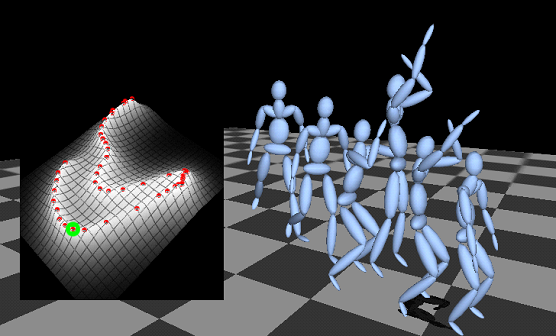 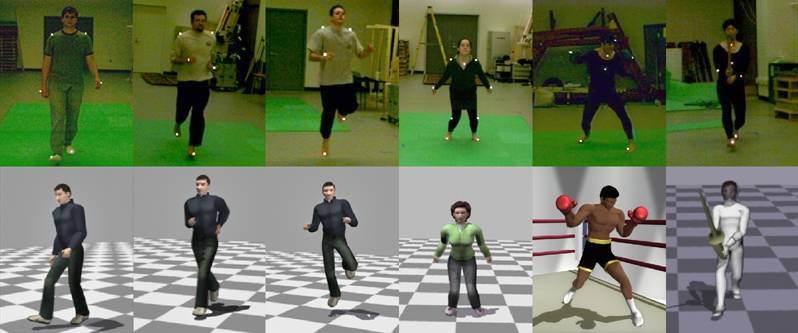 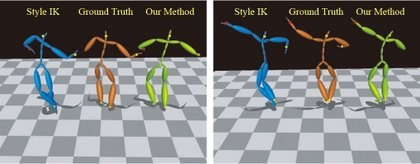 Wu et al. 11
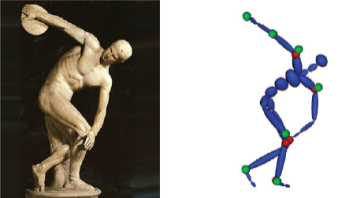 Grochow et al. 04
Chai and Hodgins 05
3
Topology Aware Data-Driven Inverse Kinematics
Wai and Chai 11
Problem in Traditional Data-Driven IK
Postures represented by low-level features such as joint positions and angles
Cannot represent the spatial relationships between body segments
Cannot represent the spatial relationships between segments and nearby objects
Easily resulted in collisions and penetrations for postures
Especially with multiple constraints
4
Topology Aware Data-Driven Inverse Kinematics
Topology-Based Motion Synthesis
Evaluating posture in the topology space that represents spatial relationships
Using tangle based relationships called Gauss Linking Integral (GLI) to describe a posture
Synthesis in the topology space never resulted in penetration
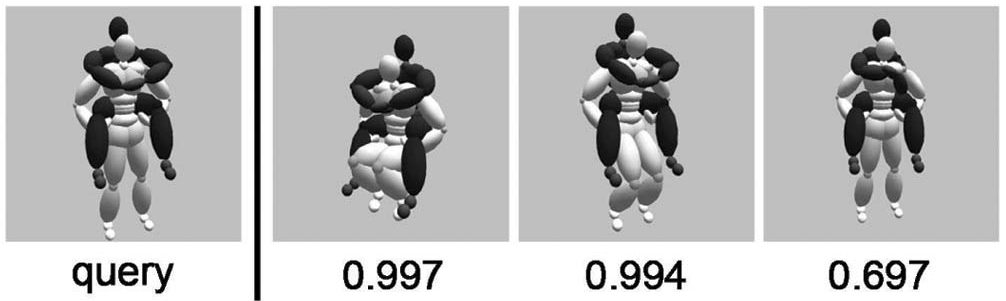 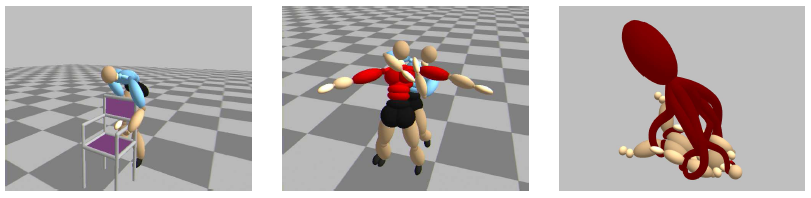 5
Topology Aware Data-Driven Inverse Kinematics
Ho and Komura 09b
Ho and Komura 09a
Topology-Based Inverse Kinematics
Applying topology concepts onto the problem of IK
Creating penetration free IK
6
Topology Aware Data-Driven Inverse Kinematics
System Overview
Current Posture
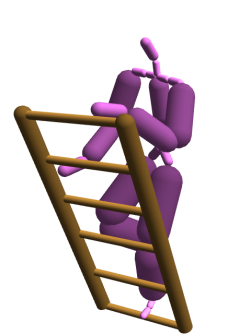 Posture & GLIDatabase
Local Principal Component Analysis
Synthesized Posture
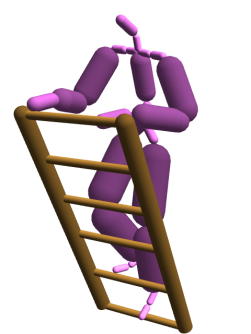 User Input
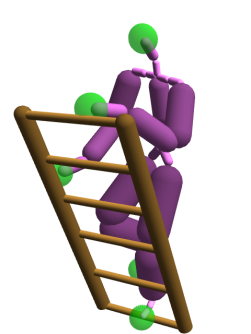 Posture Synthesis with GLI Constraints
Latent Space
7
Topology Aware Data-Driven Inverse Kinematics
Gauss Linking Integral (GLI) for Representing String Relationships
Describing how two strings γ1 and γ2 twisted around each other


Degree of twisting represented by the magnitude of the GLI value
Twisting order represented by the sign of the GLI value
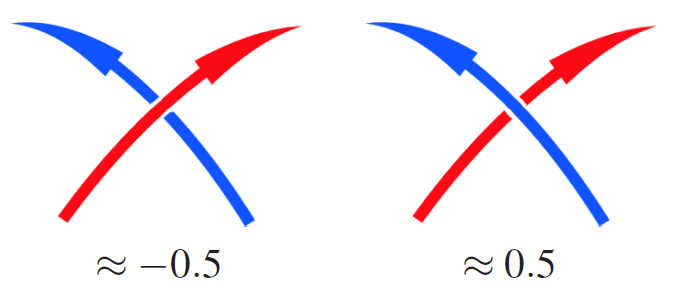 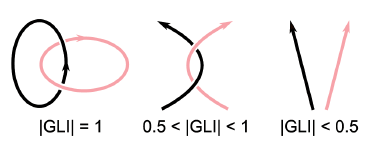 8
Topology Aware Data-Driven Inverse Kinematics
Topology Representation of Objects
Using strings to represent human body and objects
Using GLI (i.e. tangles between string pairs) to represent spatial relationships
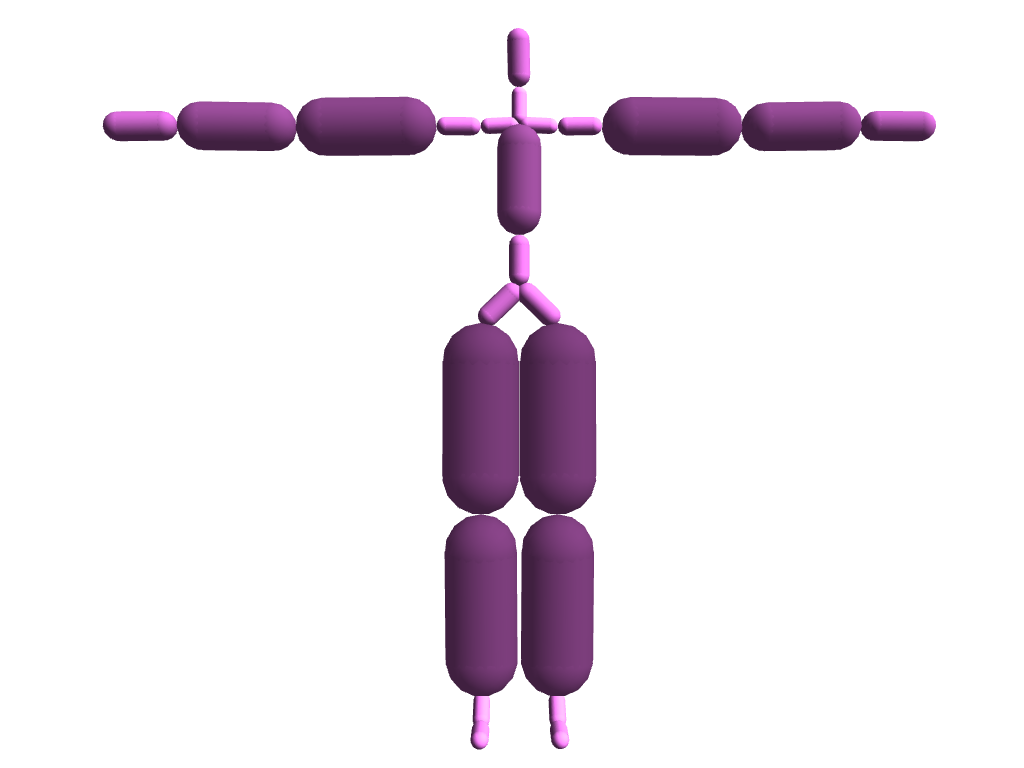 9
Topology Aware Data-Driven Inverse Kinematics
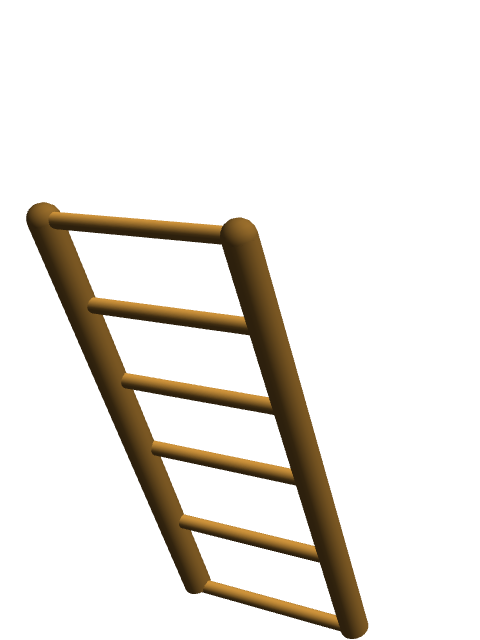 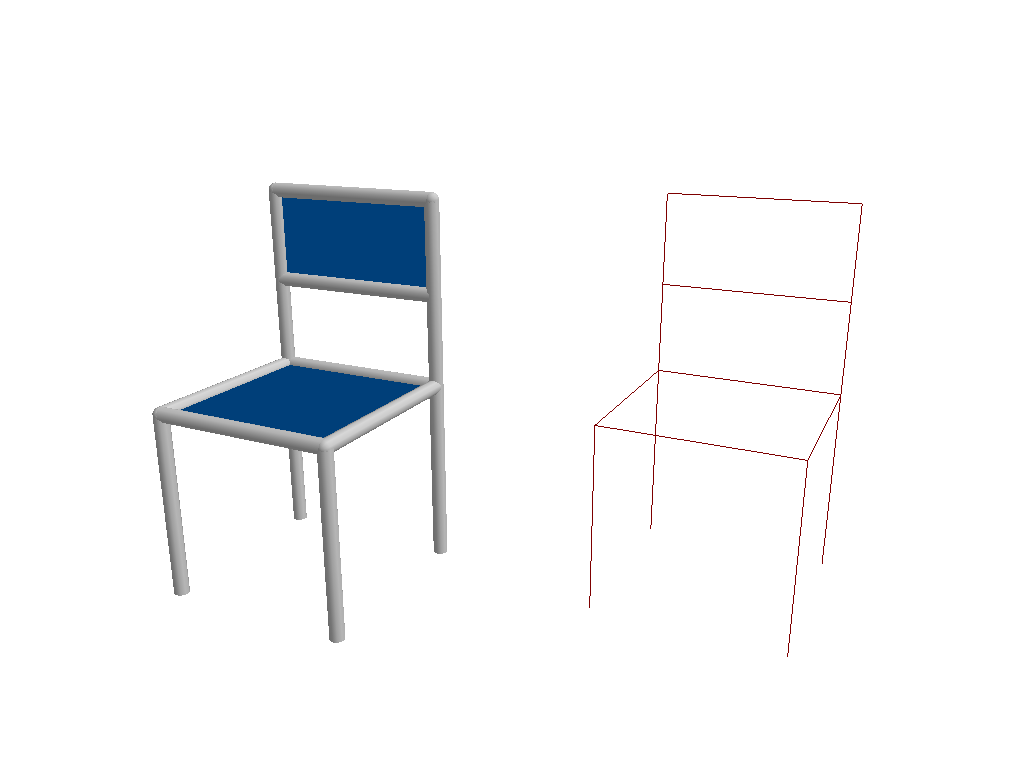 Posture Database with GLI Values
A posture database to store natural postures captured from real human
Database containing:
Posture in joint angles
Posture in GLI representation
5 strings per human posture
10 GLI values (string pairs)
Human object interaction in GLI representation
E.g. Human interacting with ladderrequiring 5 x 8 GLI values (string pairs)
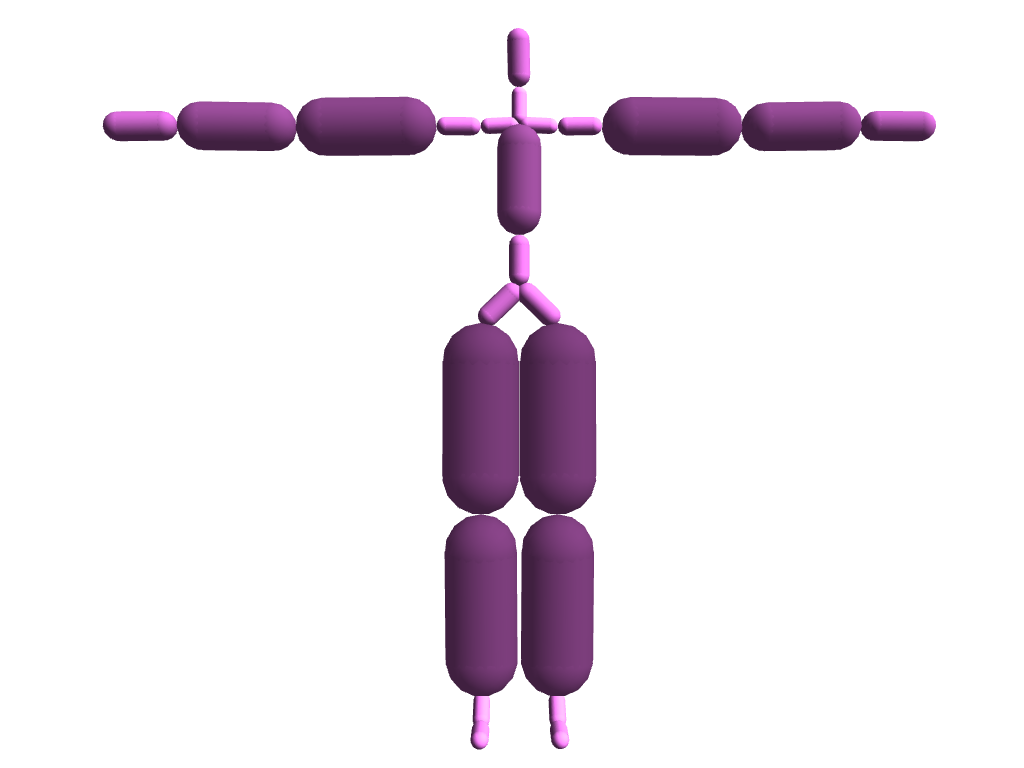 10
Topology Aware Data-Driven Inverse Kinematics
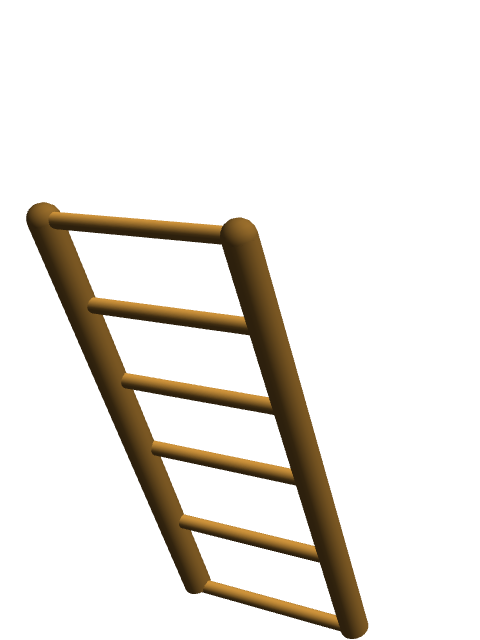 GLI-Based Local Principal Component Analysis (LPCA)
Given the current posture
Select the K nearest sample in the database
Considering the sum of difference of GLI vector between the current posture and every database posture



If object interaction is involved, also considering the sum of difference of human-object interaction GLI vector

K = 50 in our experiments
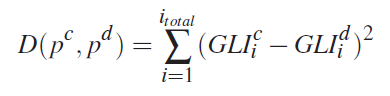 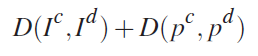 11
Topology Aware Data-Driven Inverse Kinematics
GLI-Based Local Principal Component Analysis (LPCA)
With a set of K nearest sample in similar GLI values, reducing the joint angle of the postures into N dimension
Using PCA
No need to consider object interaction anymore as objects are not controllable
N = 30 in our experiments
Low dimensional local space known as the natural posture space
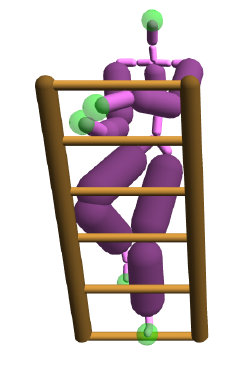 12
Topology Aware Data-Driven Inverse Kinematics
Posture Synthesis in theNatural Posture Space
Optimizing a posture based on:
A given user interaction and 
The low dimensional natural posture space created by LPCA
Minimizing 3 energy terms and satisfying 1 constraint
Topology term: Minimizing change of topology during posture optimization
Continuity term: Reducing positional differences between the current pose and the previous pose
Style term: Encouraging optimization to be performed at the center of the low dimensional space
Positional constraint for user controlled joints
Restoring the full dimensional posture after finding a solution in the natural posture space
13
Topology Aware Data-Driven Inverse Kinematics
Experiment on IK Movement Control
Chai and Hodgins 05
18ms per frame
Our method
20ms per frame
14
Topology Aware Data-Driven Inverse Kinematics
Climbing a Ladder
Chai and Hodgins 05
16ms per frame
Our method
17ms per frame
15
Topology Aware Data-Driven Inverse Kinematics
Sitting on a Chair
Chai and Hodgins 05
27ms per frame
Our method
29ms per frame
16
Topology Aware Data-Driven Inverse Kinematics
Sitting on a Chair(More Control Points)
Chai and Hodgins 05
31ms per frame
Our method
32ms per frame
17
Topology Aware Data-Driven Inverse Kinematics
Conclusion and Discussions
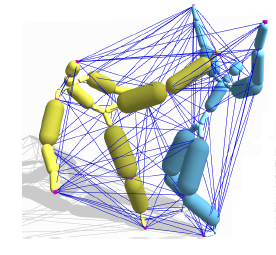 Data-driven inverse kinematics based on GLI topology
Potential collision for characters and object in different sizes
Only guaranteeing non-penetration synthesis
May consider the Interaction Mesh structure
May fail when no similar posture can be found
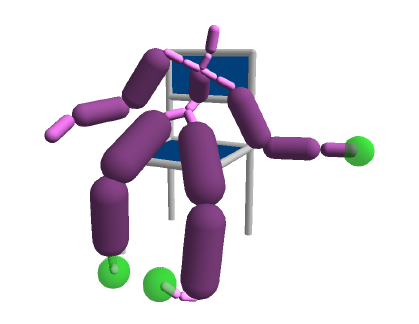 18
Topology Aware Data-Driven Inverse Kinematics
Thanks!
Any Questions?
19
Topology Aware Data-Driven Inverse Kinematics